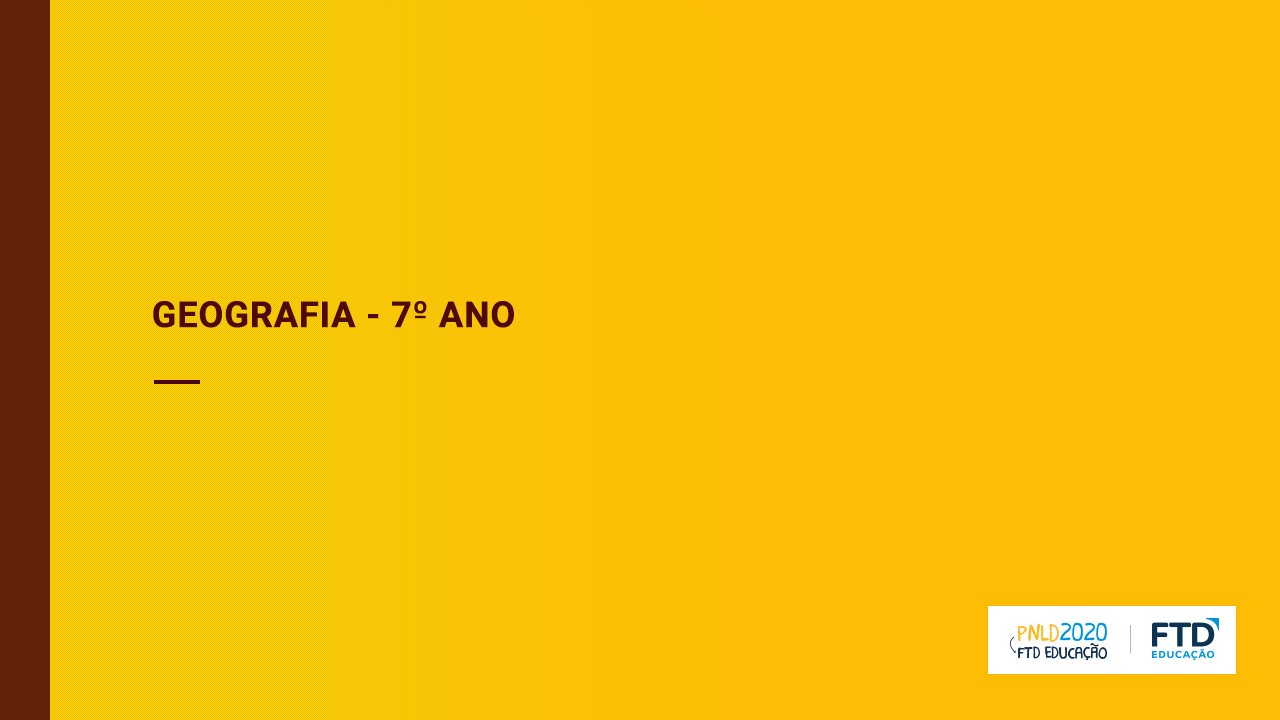 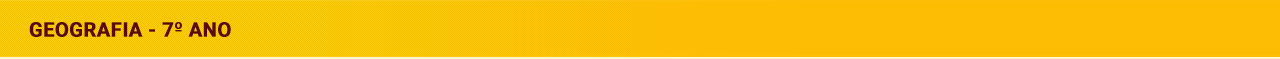 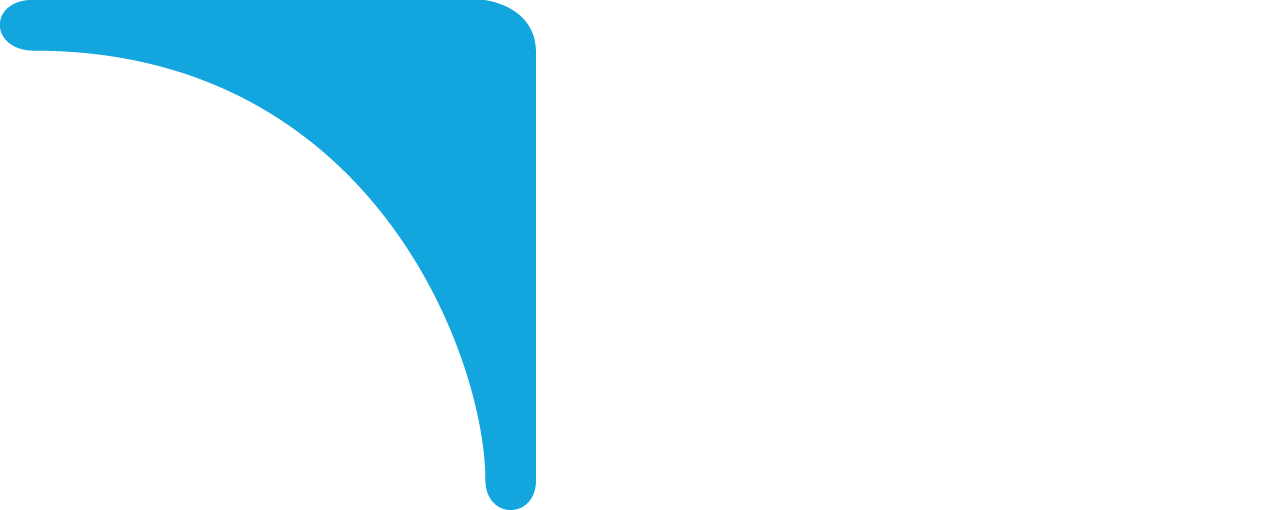 Dinâmica da natureza
no Brasil
2
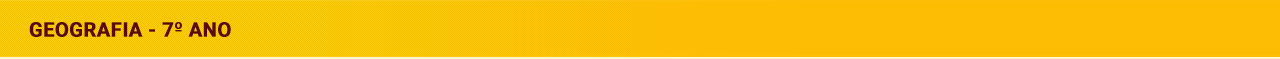 Relevo
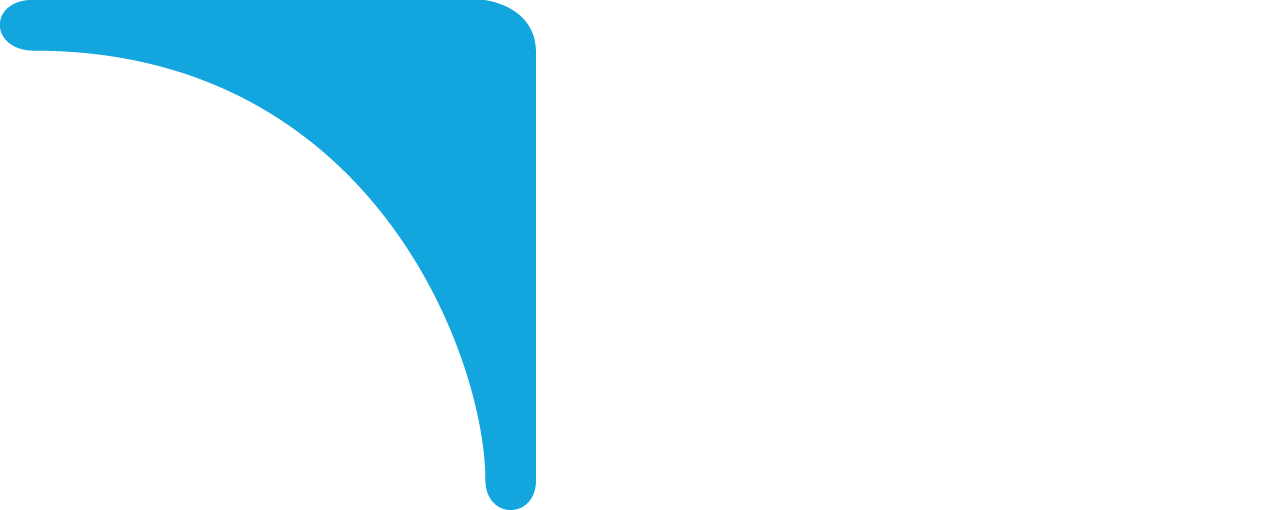 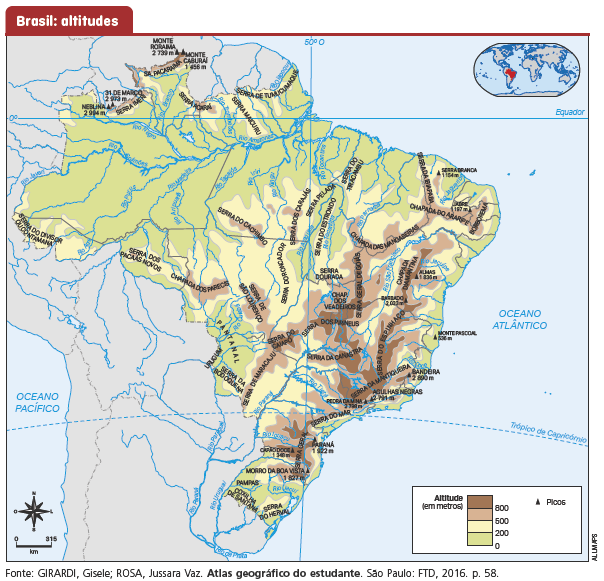 O mapa hipsométrico (ou de altitudes) do Brasil mostra que o relevo apresenta altitudes modestas. Aproximadamente 93% do território brasileiro apresenta altitudes inferiores a 900 metros.
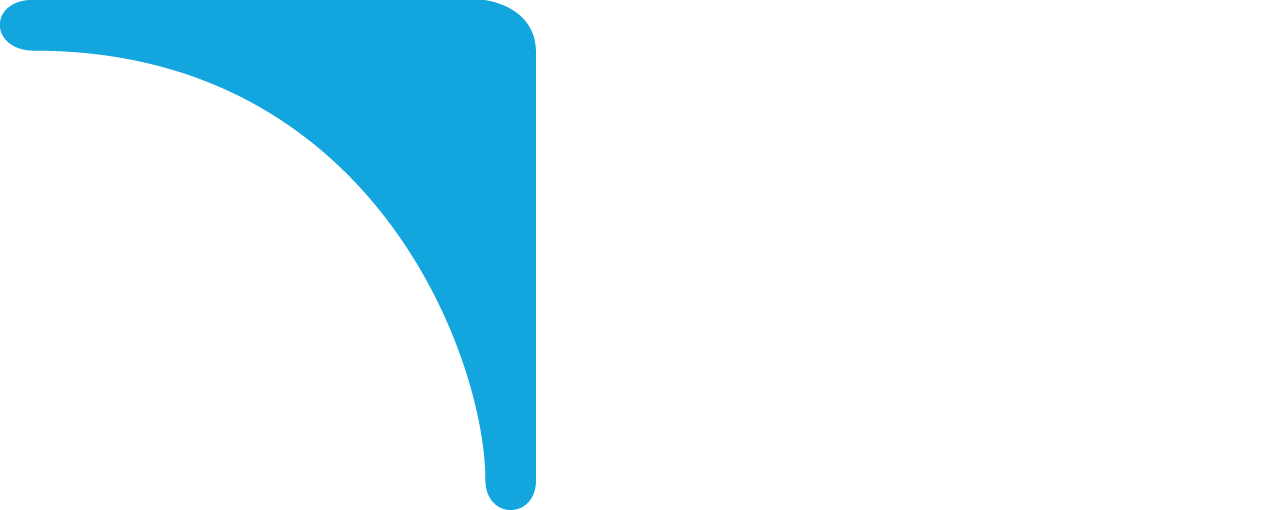 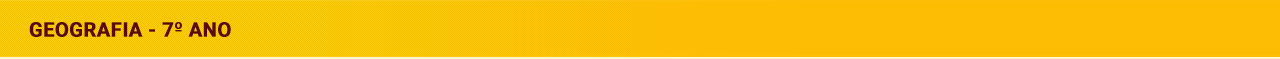 Relevo
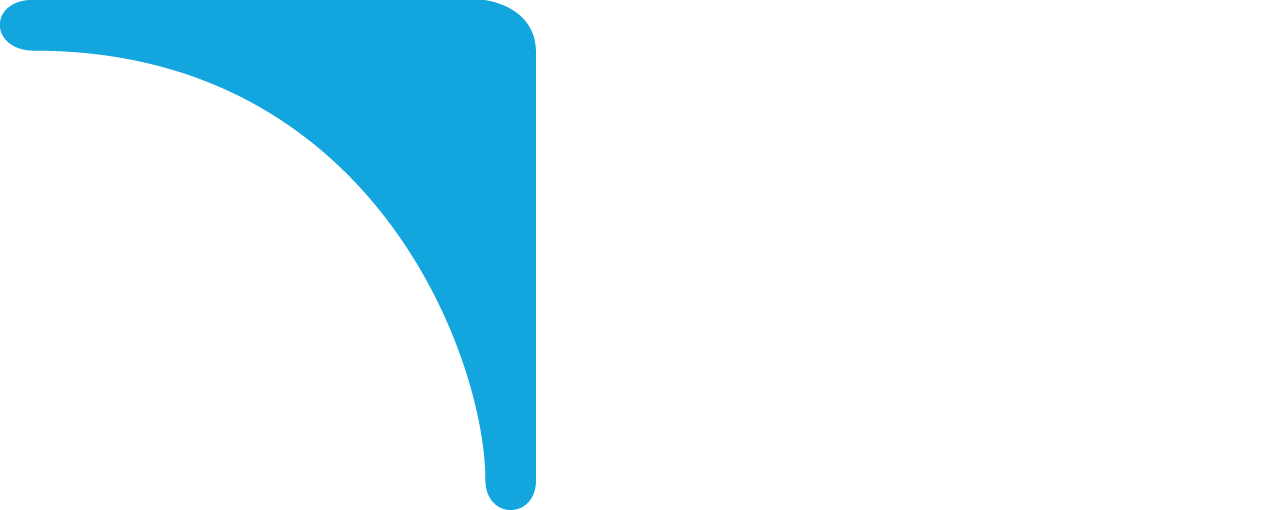 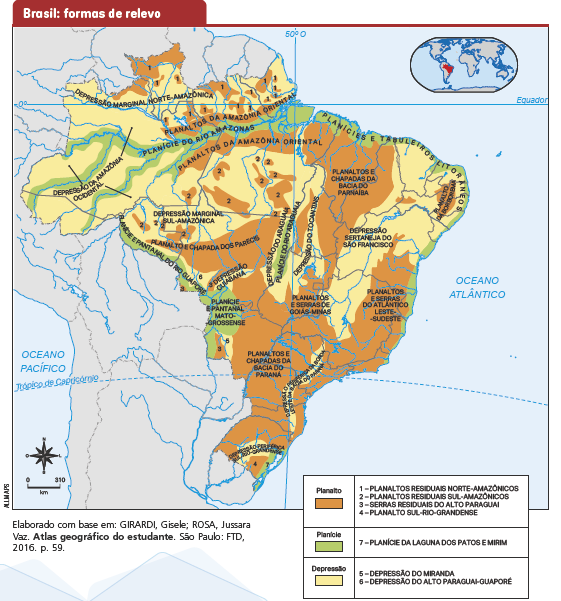 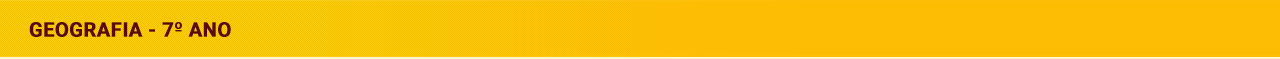 Águas
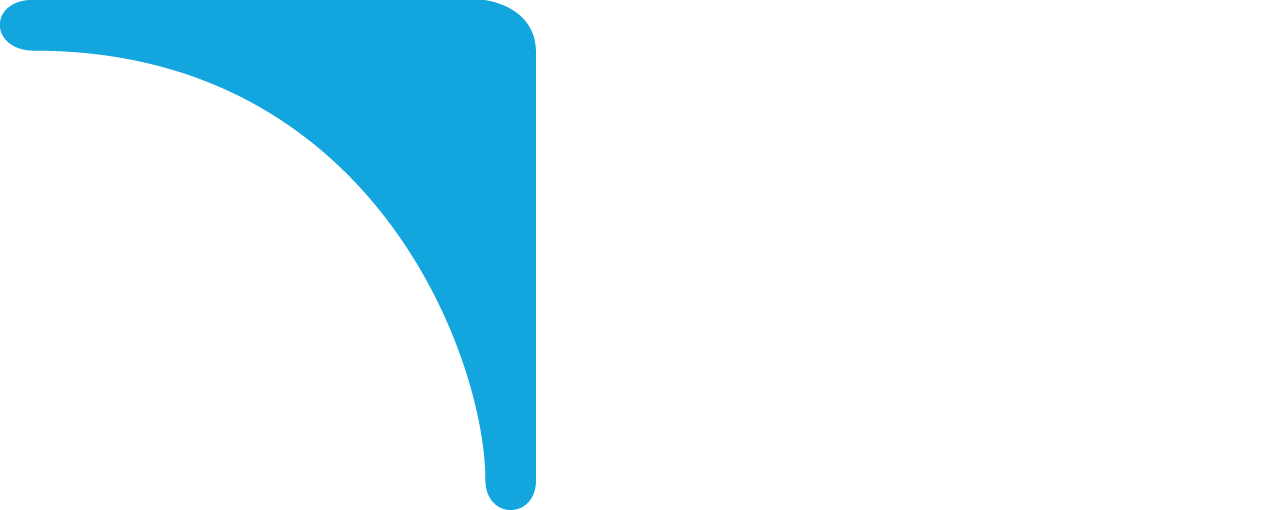 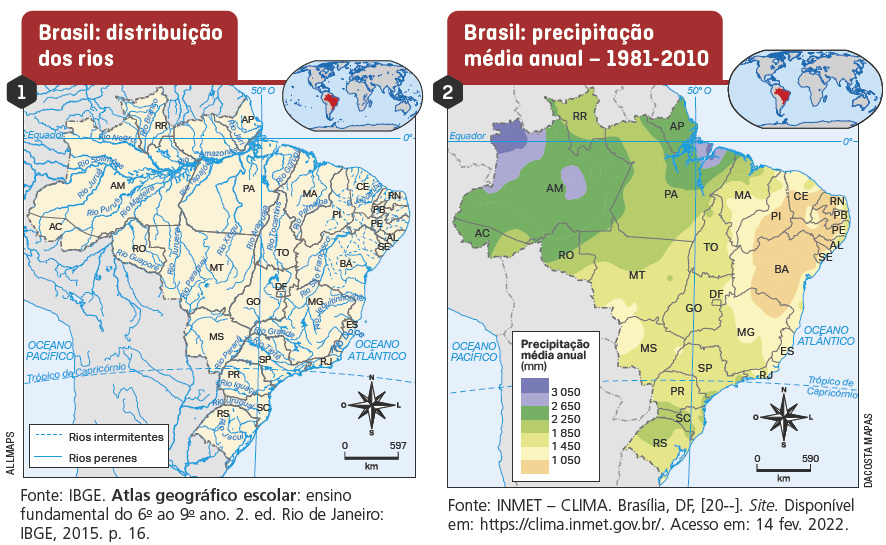 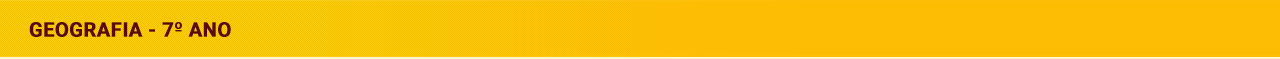 Águas
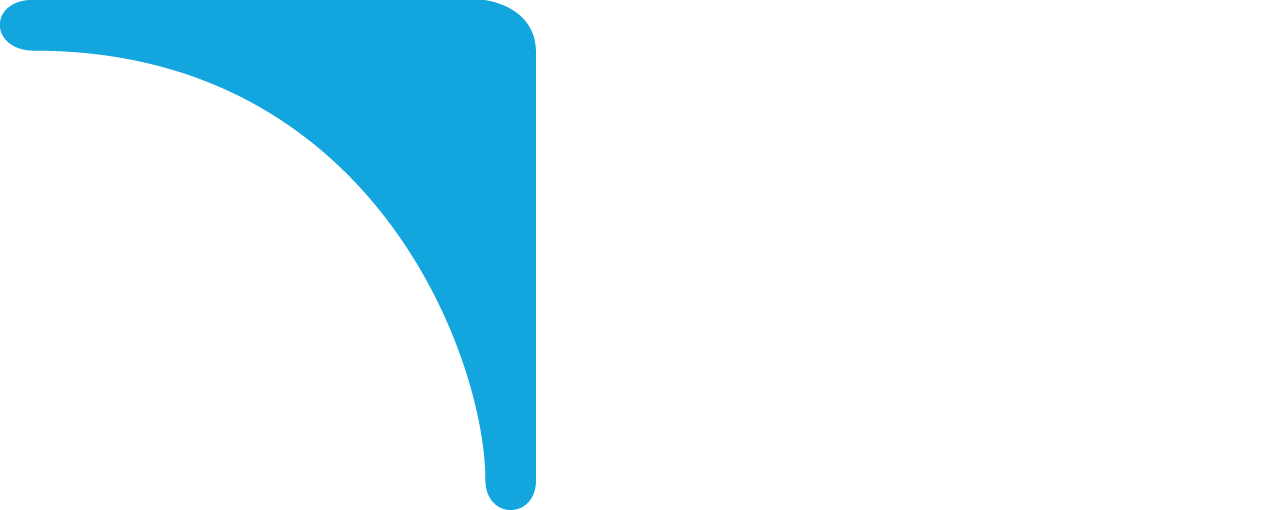 O Brasil é um país rico em recursos hídricos, concentrando 
cerca de 12% de toda a água doce disponível na superfície terrestre, 
além de extensas reservas de águas subterrâneas.

O território brasileiro apresenta grande quantidade de rios volumosose perenes, alimentados exclusivamente pelas águas das chuvas.
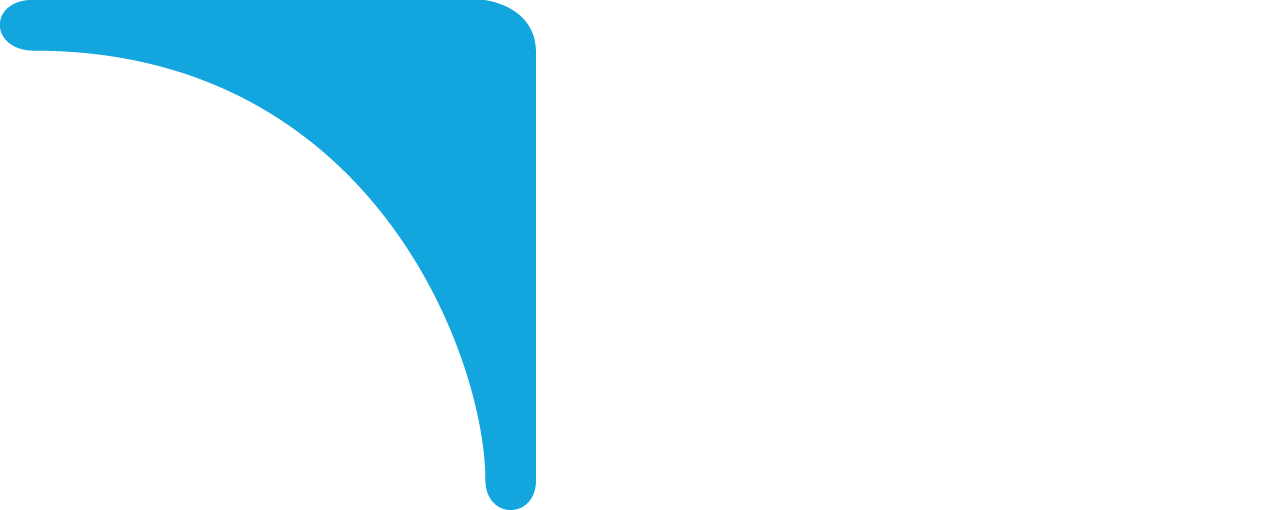 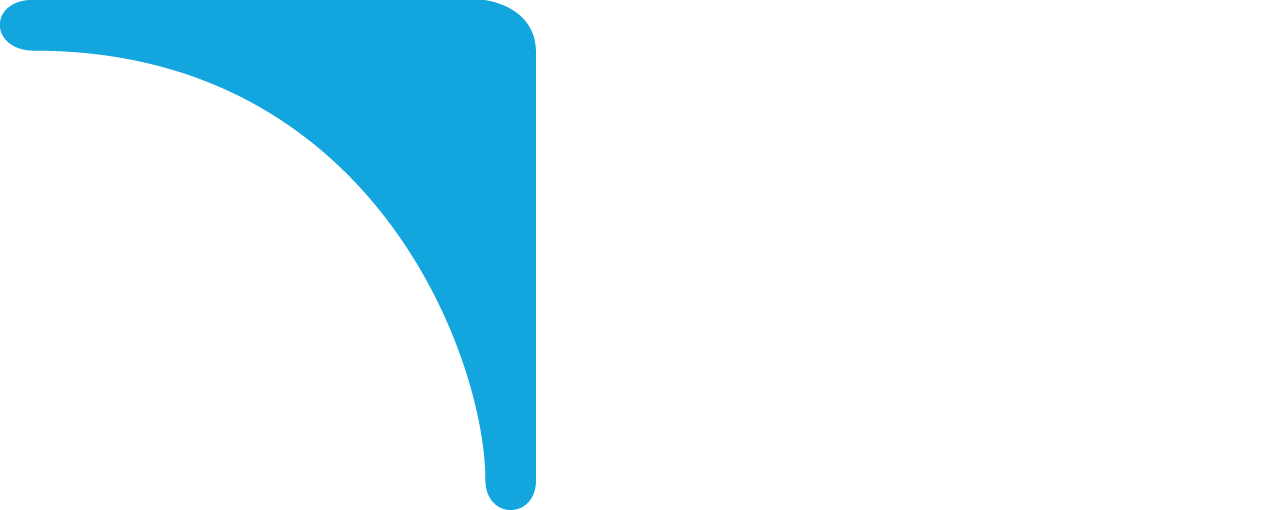 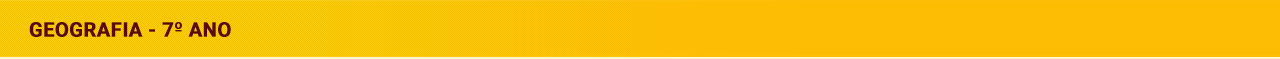 Águas
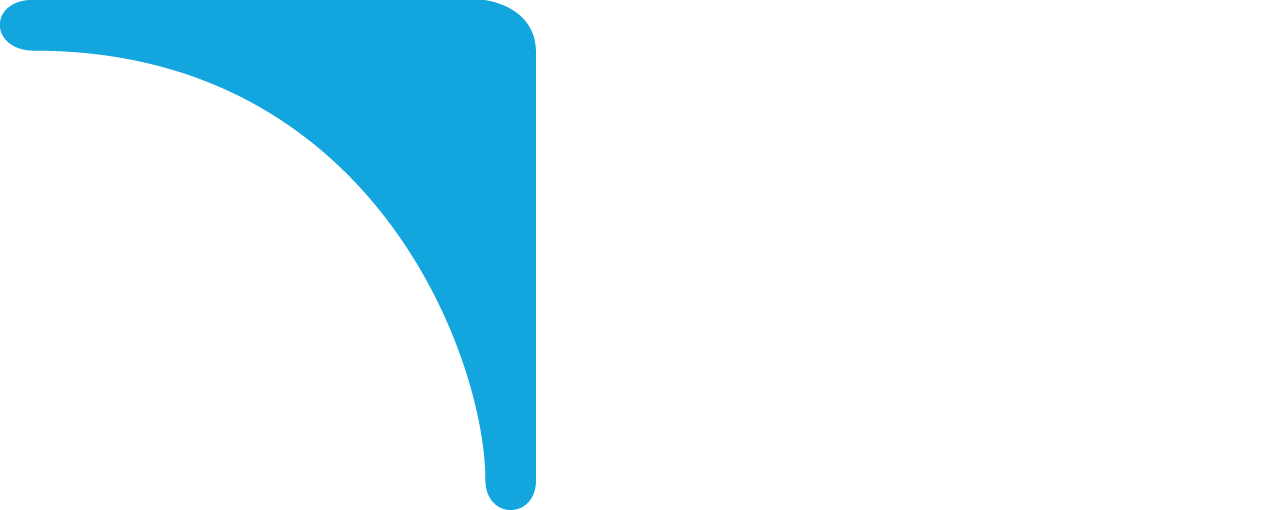 Apesar disso, a água doce superficial é distribuída de forma irregular pelo território.

A Amazônia, que possui baixa densidade demográfica
se comparada a outras regiões, detém 81% da água superficial disponível. 
Já no Sudeste, região com maior densidade demográfica, 
está disponível aproximadamente 8% do total 
da água doce superficial do país. 
Na sub-região do Sertão nordestino, onde os índices de chuvas são baixos, 
característica do clima semiárido predominante, a escassez natural 
é ainda maior, com a ocorrência de rios intermitentes (ou temporários), 
que secam durante os períodos de seca na região.
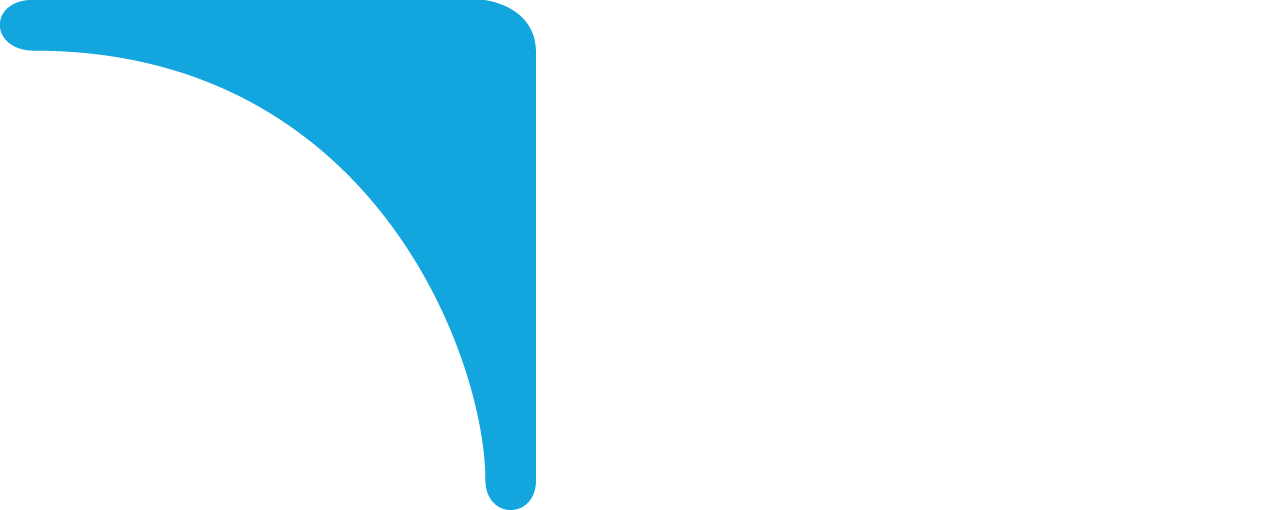 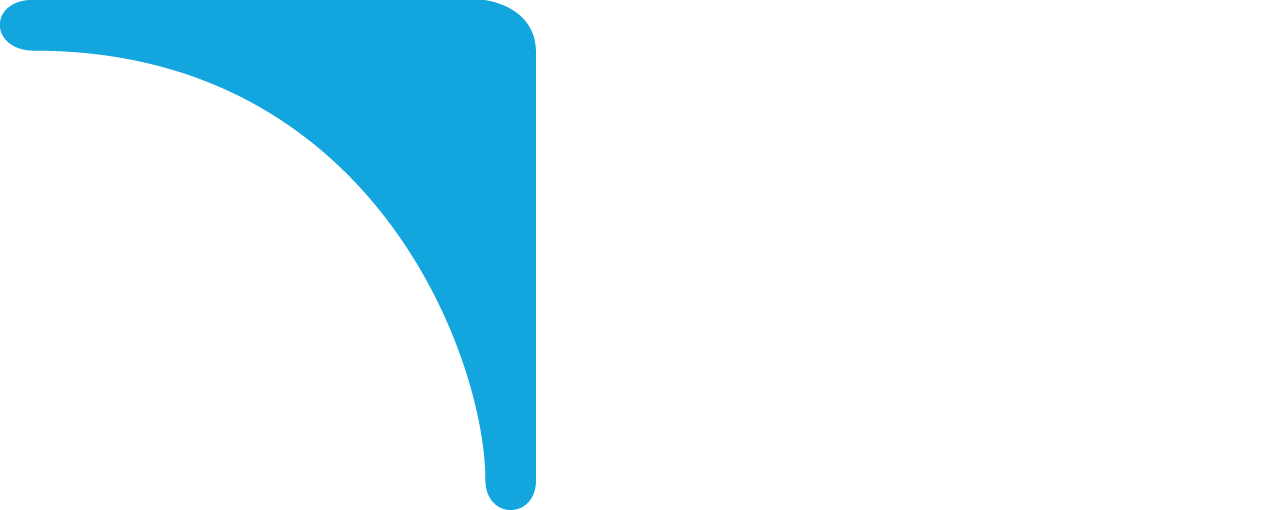 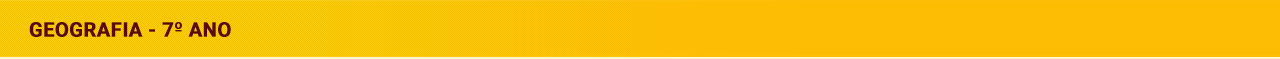 Águas
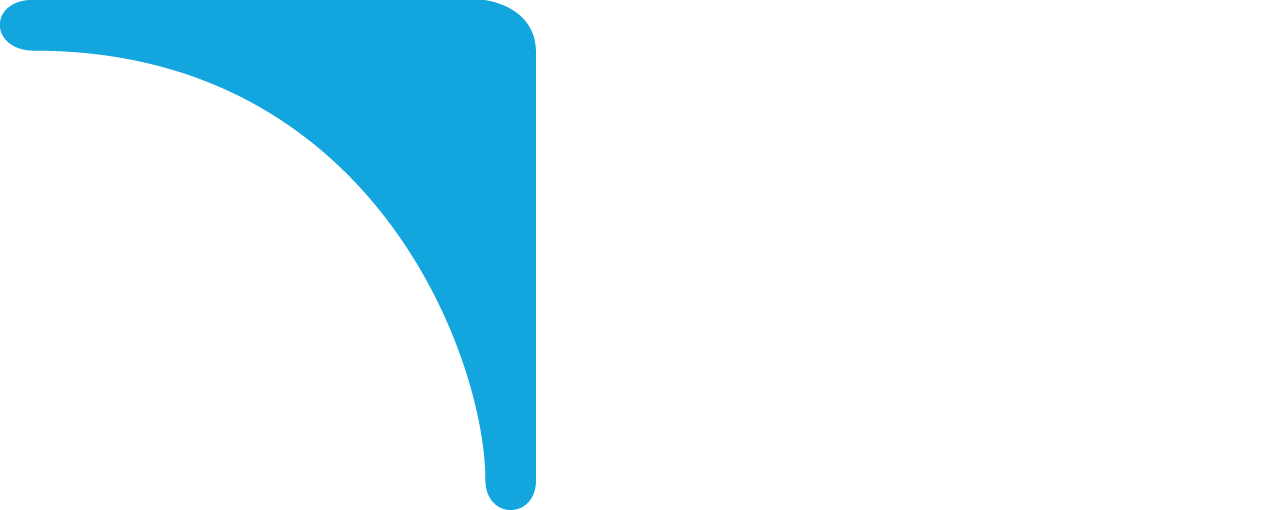 Graves crises no abastecimento de água vêm atingindo diversos estados brasileiros.

O problema da falta de água torna-se mais grave em razão do uso ineficiente 
e irresponsável dos recursos hídricos. Muitos rios, por exemplo, são usados de maneira inadequada, recebendo esgotos domésticos e industriais e sendo contaminados por produtos químicos usados na agricultura. 
Outros estão sujeitos à extinção de suas nascentes, causada pelo desmatamento, 
e às pressões geradas pelo intenso crescimento urbano ocorrido nas últimas décadas.
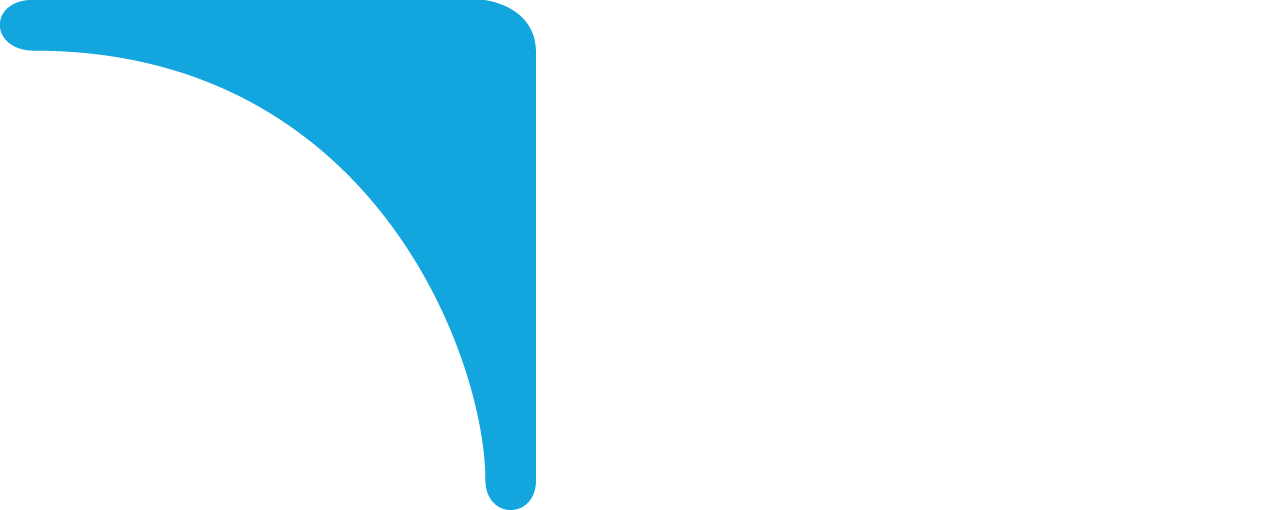 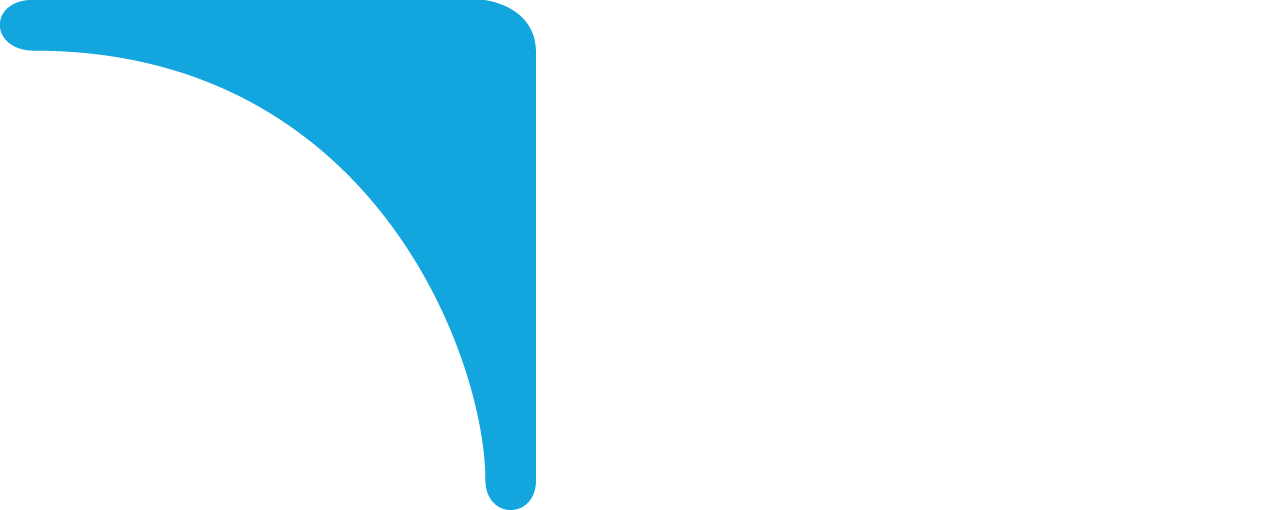 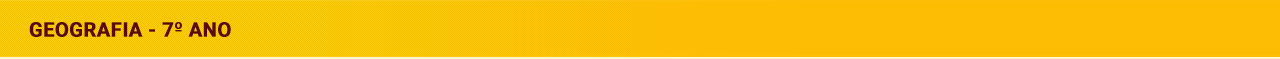 Fatores climáticos
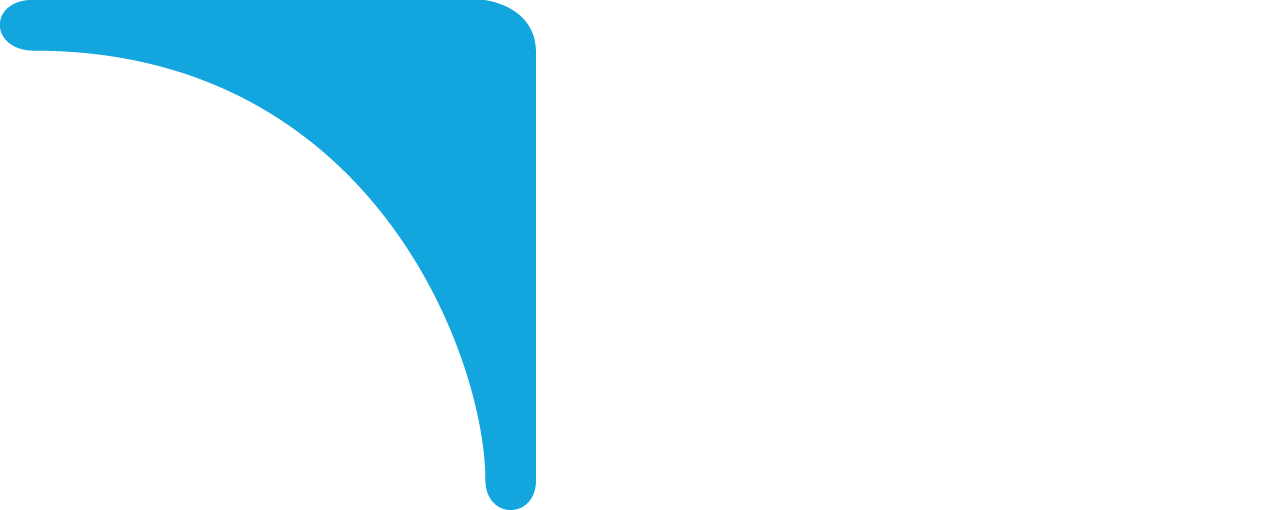 Latitude:
Boa parte de seu território está em zona tropical. As temperaturas médias anuais nessa faixa são elevadas.
As áreas do território brasileiro localizadas ao sul do Trópico de Capricórnio se encontram na zona temperada, apresentando temperaturas médias mais amenas.
Altitude:
Exerce pouca influência. A região Sudeste é exceção, pois a presença dos Planaltos e Serras do Atlântico Leste Sudeste favorece a ocorrência de verões quentes e chuvosos e invernos frios e secos.
Maritimidade e continentalidade:
No Brasil, a influência da continentalidade é mais evidente na região Centro-Oeste e no Sertão nordestino.
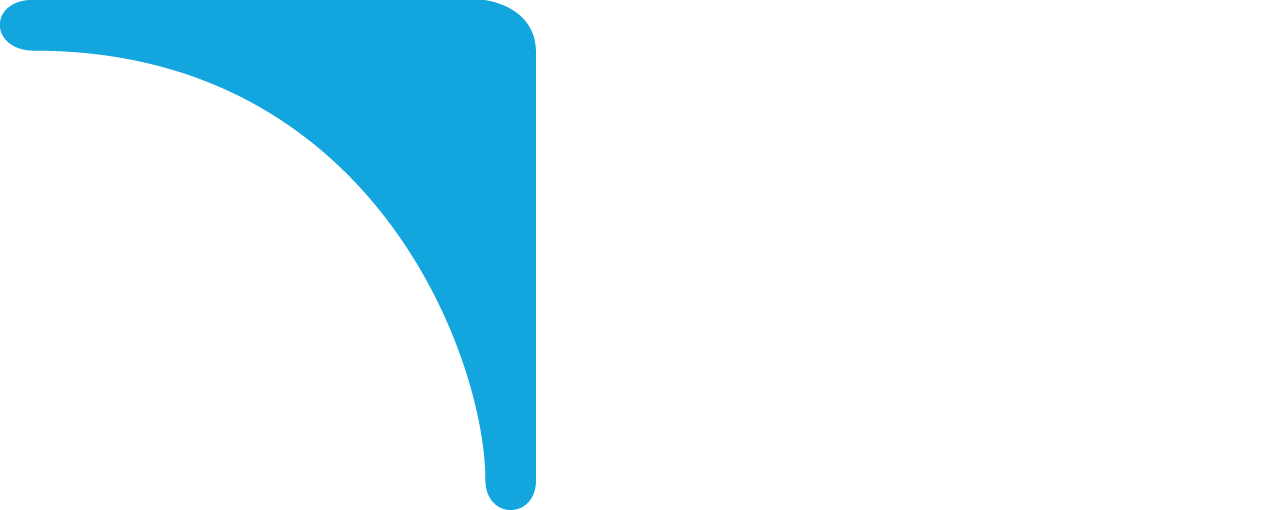 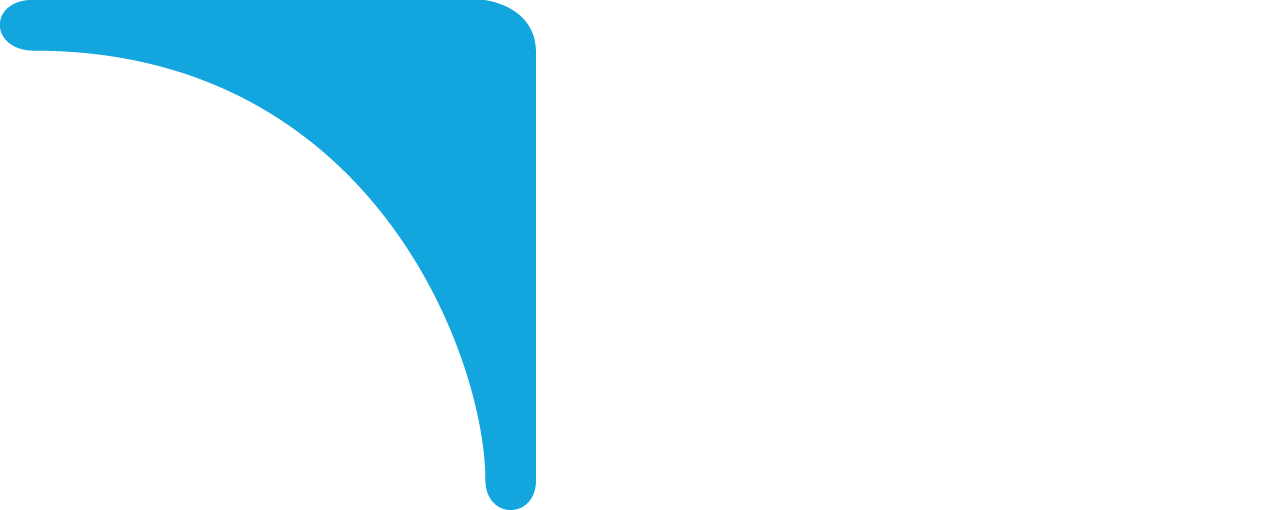 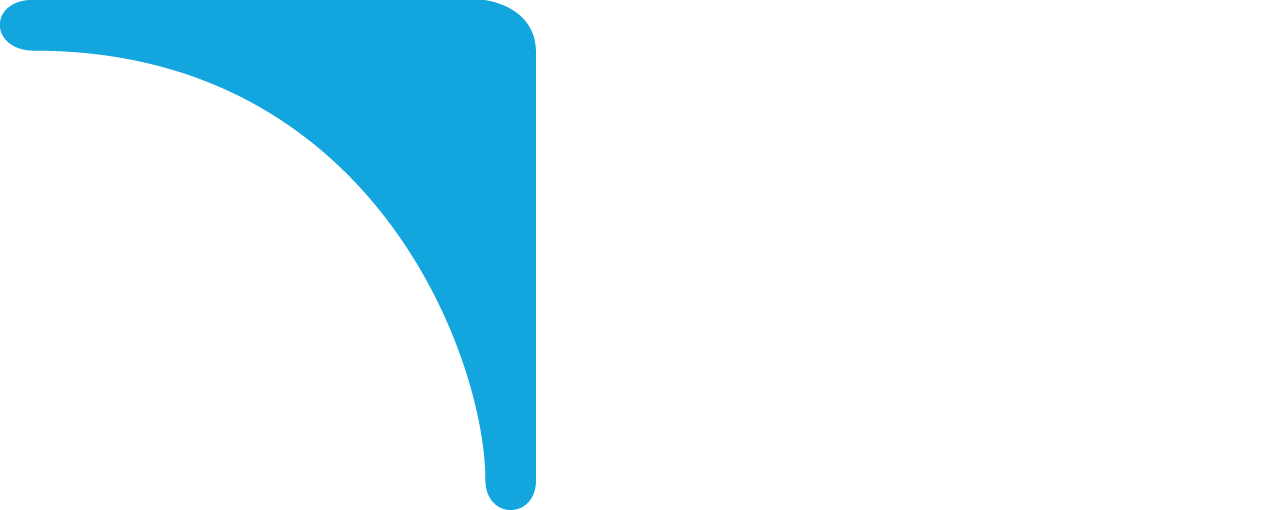 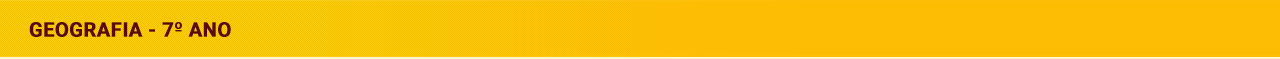 Fatores climáticos
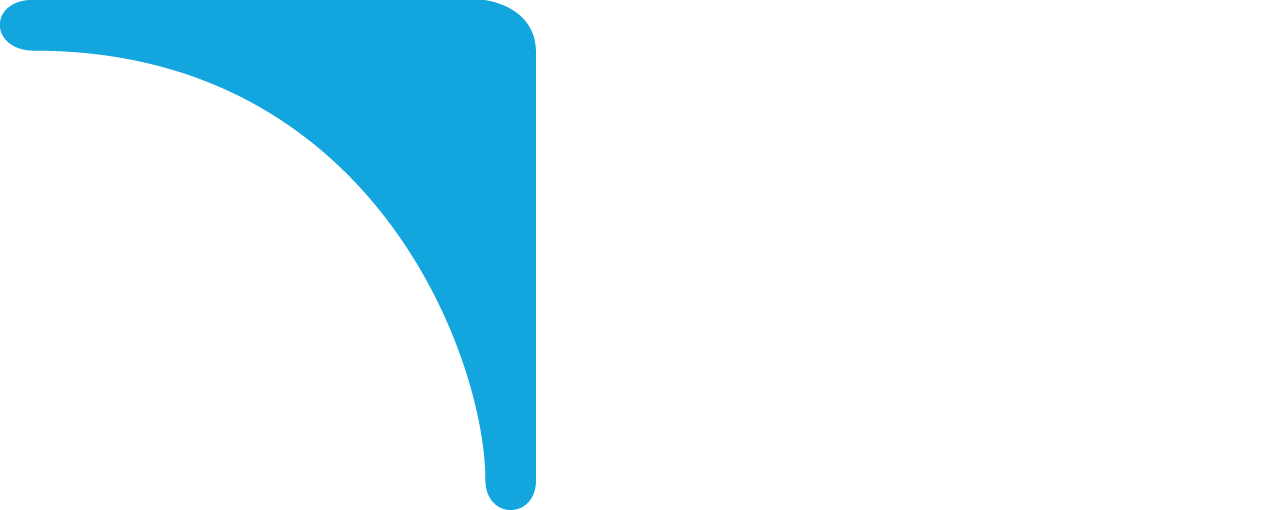 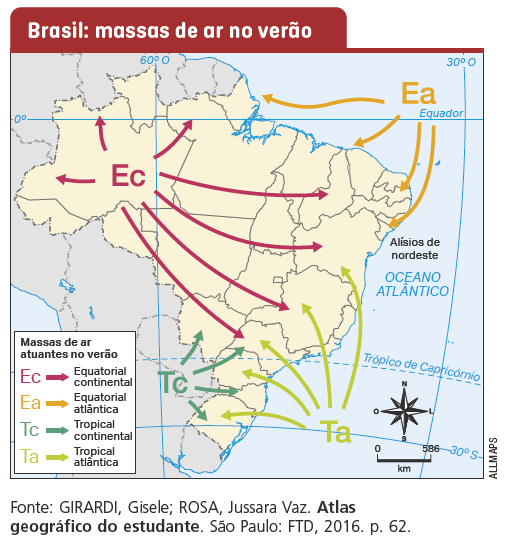 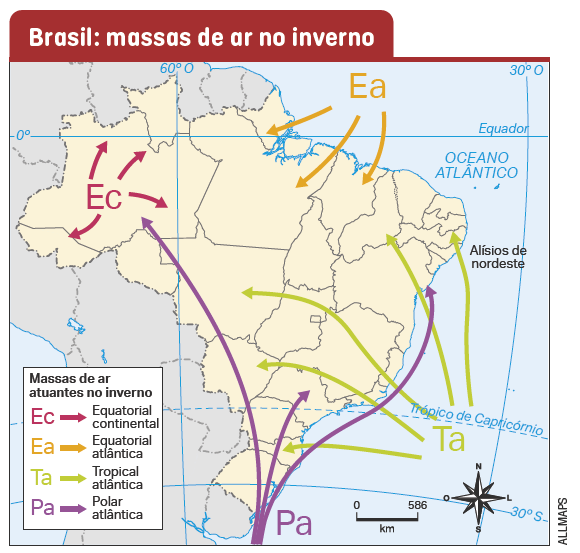 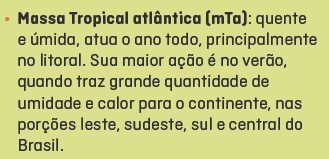 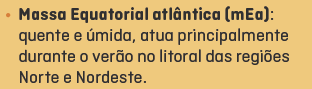 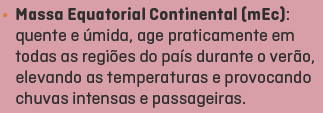 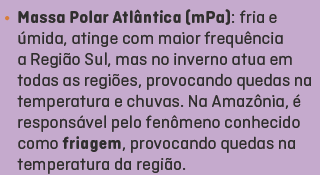 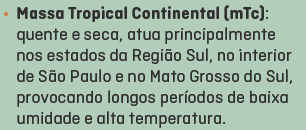 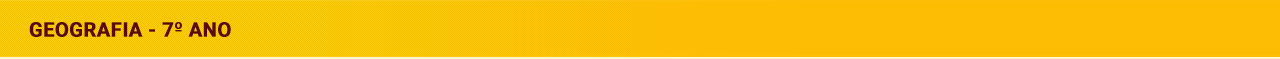 Tipos de clima
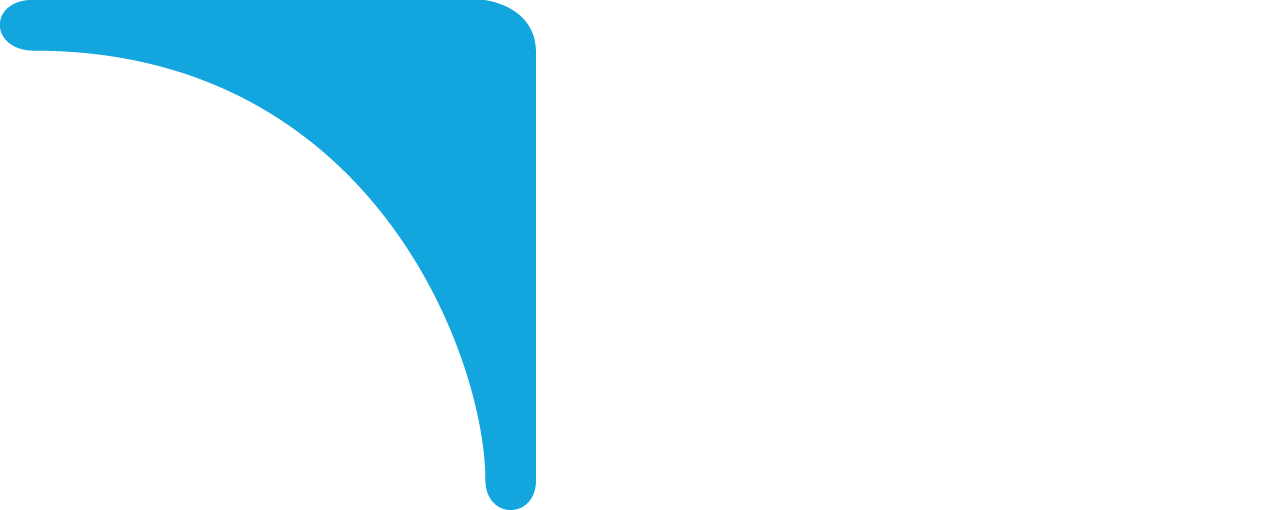 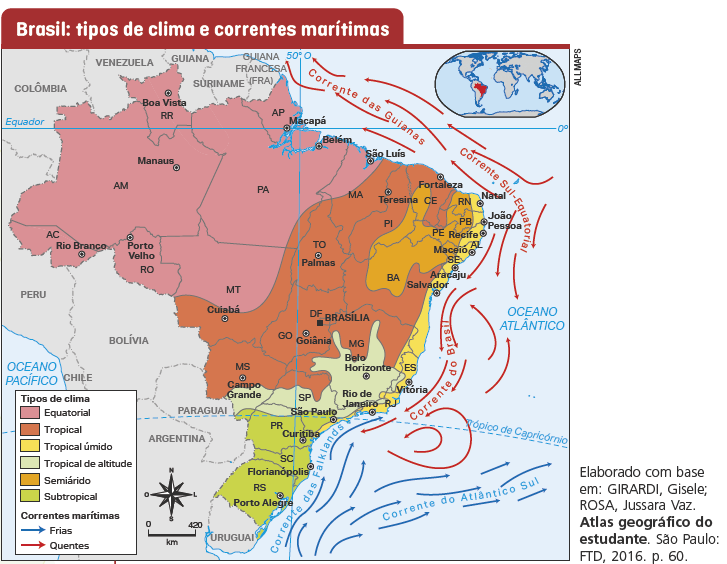 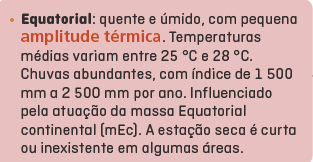 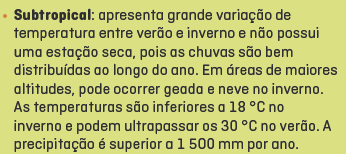 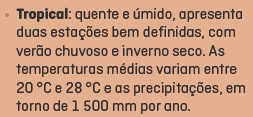 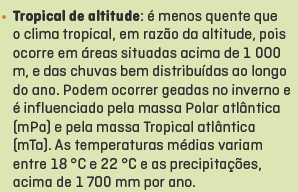 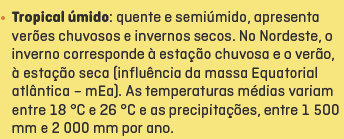 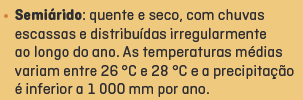 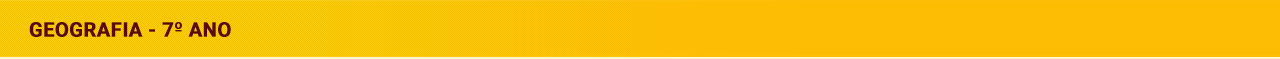 Vegetação
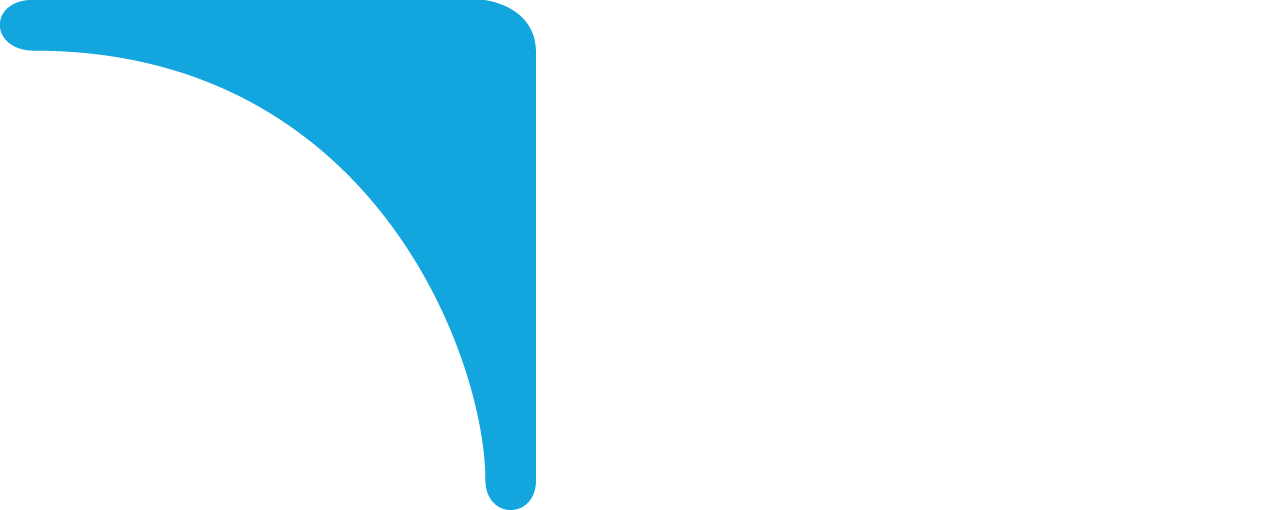 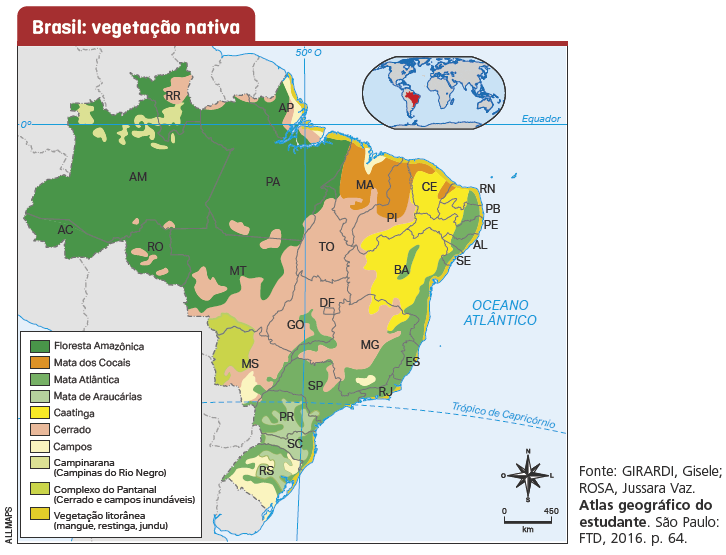 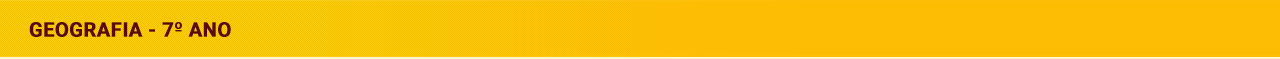 Devastação da biodiversidade
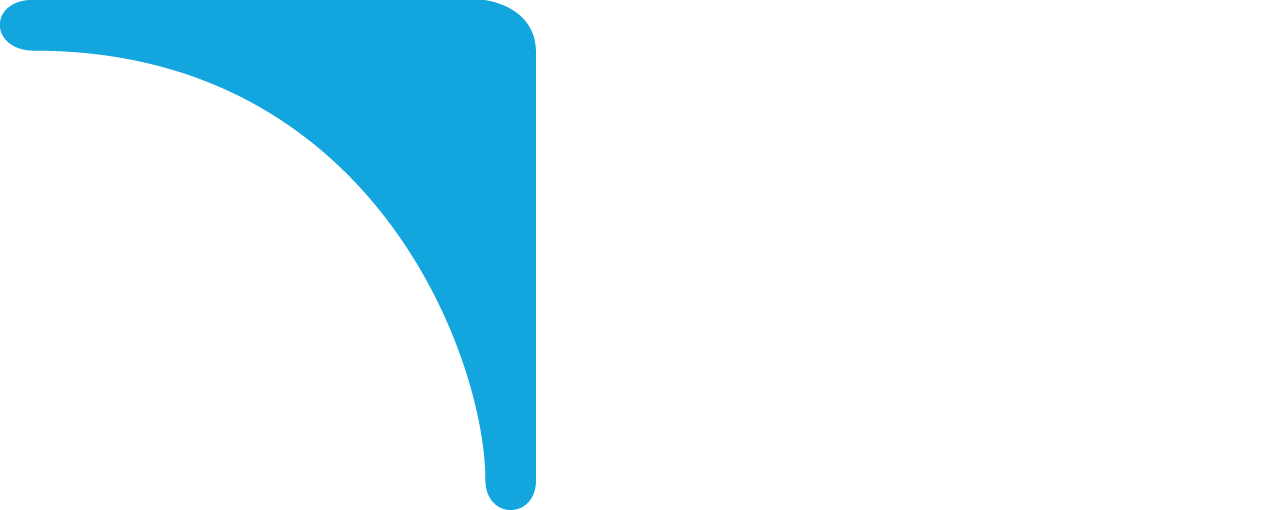 As áreas originalmente ocupadas pelas formações vegetais nativas
vêm sendo progressivamente devastadas pela ocupação humana 
e pelo desenvolvimento de atividades econômicas, desde a chegada 
dos europeus no início do século XVI.
A devastação da Mata Atlântica começou no século XVI, 
com a intensa extração do pau-brasil. Ao longo do tempo, 
a ocupação humana foi se intensificando, com expansão de áreas agrícolas
e urbanas, abertura de estradas, surgimento e crescimento de cidades etc.
A Mata de Araucárias é a formação vegetal nativa que foi mais devastada 
em todo o território brasileiro, em função da retirada de madeira 
para exploração da erva-mate e introdução de pastagens, áreas agrícolas e cidades.
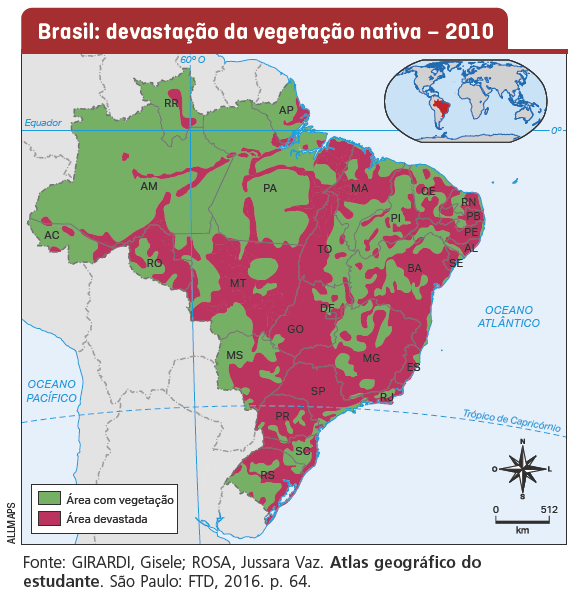 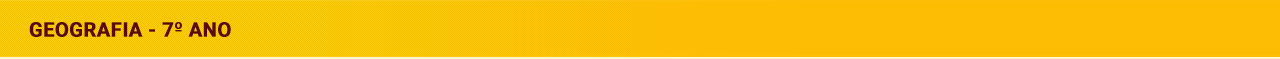 Devastação da biodiversidade
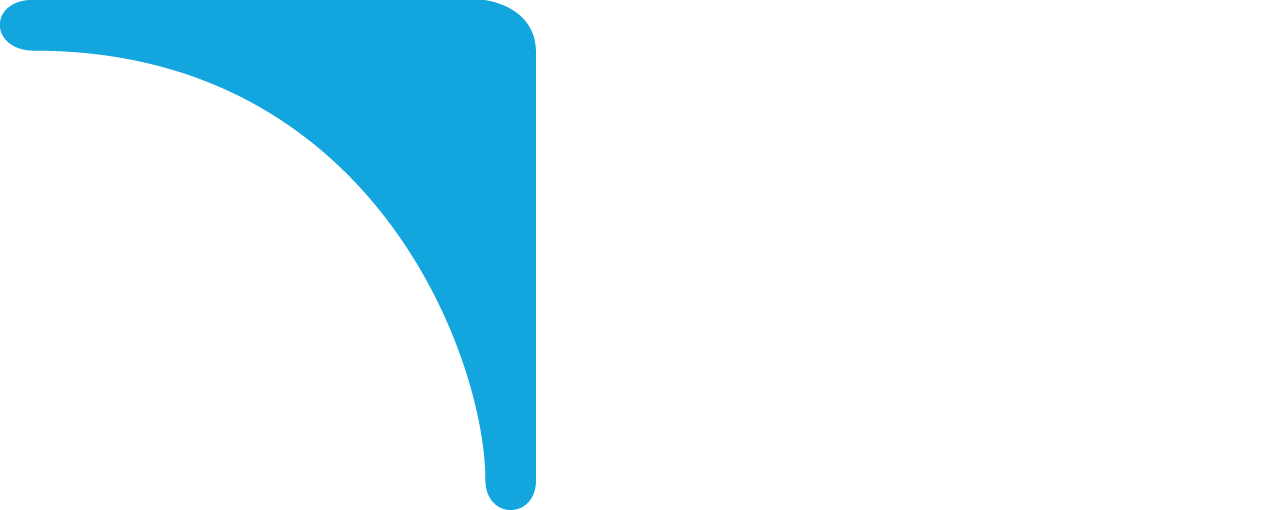 O desmatamento da Floresta Amazônica ocorre em razão de queimadas, extração de madeira, 
exploração mineral, construção de hidrelétricas, criação de gado e agricultura, com destaque para a expansão do cultivo de soja.
A expansão da ocupação humana e da atividade agropecuária é o principal fator responsáveis pela sua redução do Cerrado, com destaque para o plantio de soja e a formação de pastos para o gado bovino.
A pecuária e os cultivos de trigo, soja, eucaliptos e pinus para a produção de celulose são as principais atividades que devastam os Campos na região Sul.
Cerca de 46% da vegetação nativa da Caatinga foi devastada principalmente pelo pisoteamento do gado, pelo uso de técnicas agrícolas inadequadas (desmatamento seguido de queimada), pela implantação de grandes polos de agricultura irrigada.
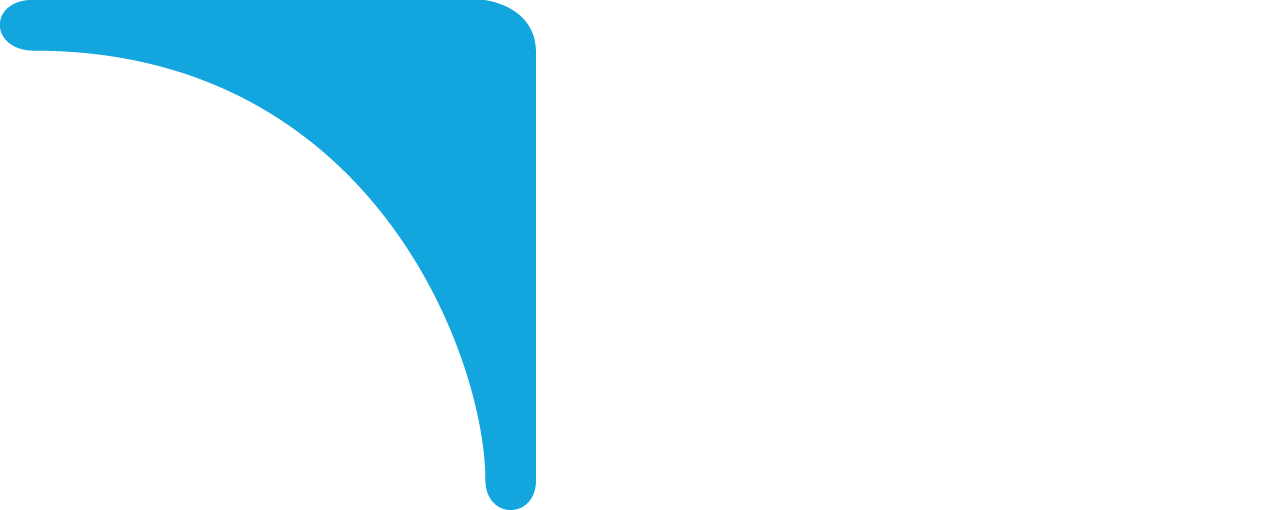 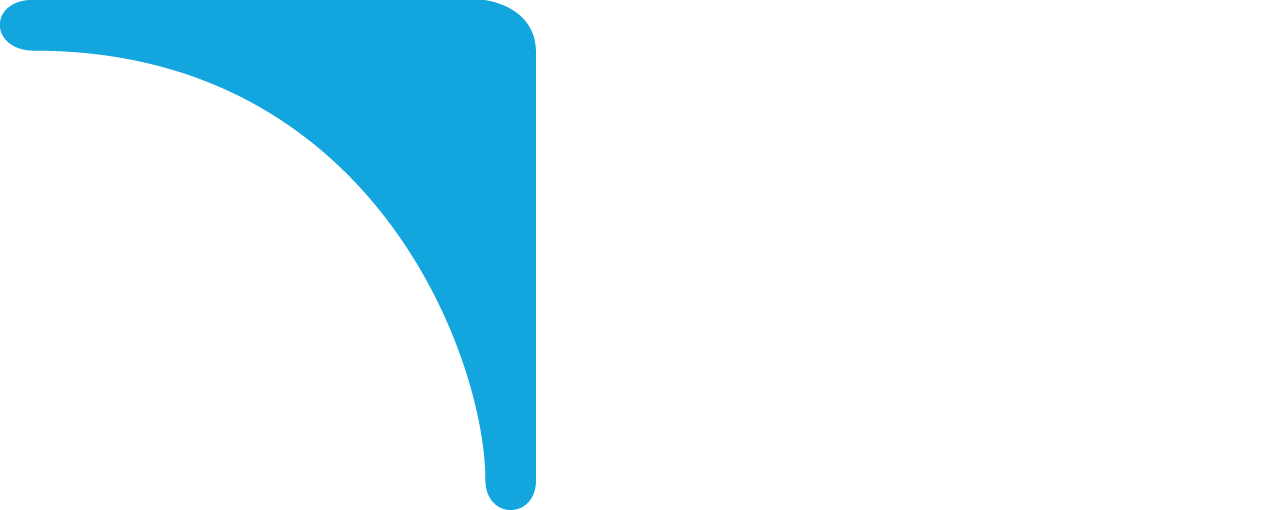 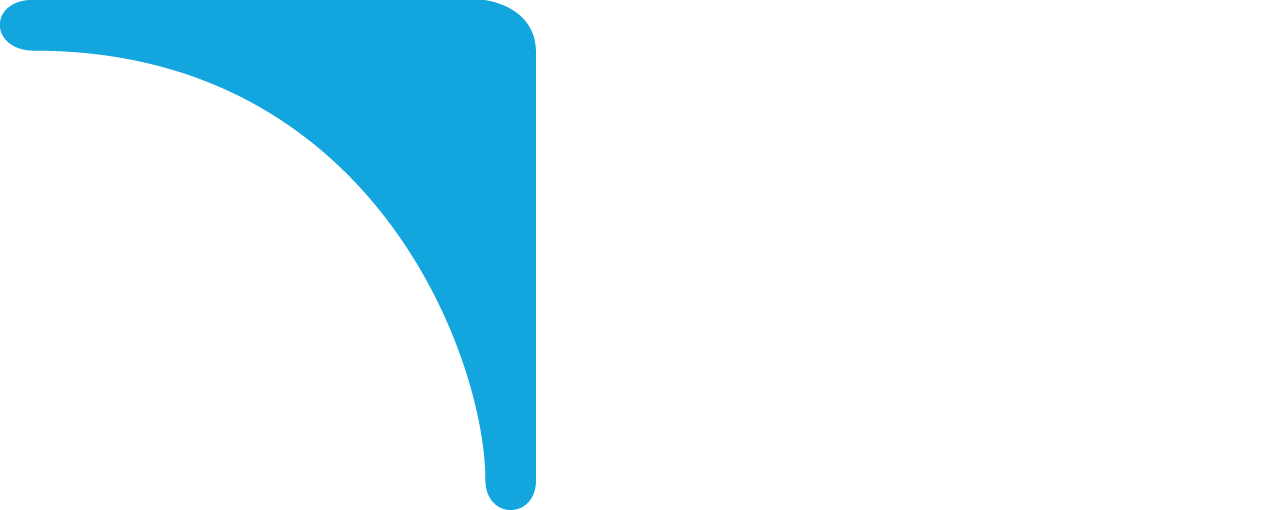